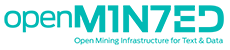 The value of aggregating Open Access research
Dr Nancy Pontika
Open Access Aggregation Officer
CORE
Email: nancy.pontika@open.ac.uk
Twitter: @nancypontika
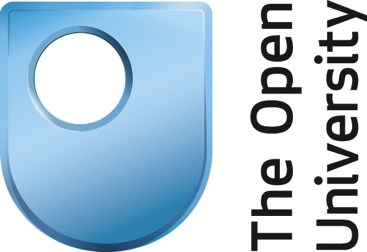 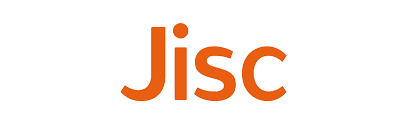 Agenda
What is Text and Data Mining (TDM):
benefits, 
why repositories and libraries should support TDM
CORE and TDM
The OpenMinTeD project
Publishers’ connector for open access research papers 
How you can use CORE
Ethiopia videos
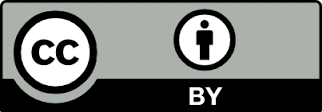 What is text and data mining (TDM)
The process of extracting high quality and meaningful information from text to answer unknown questions.
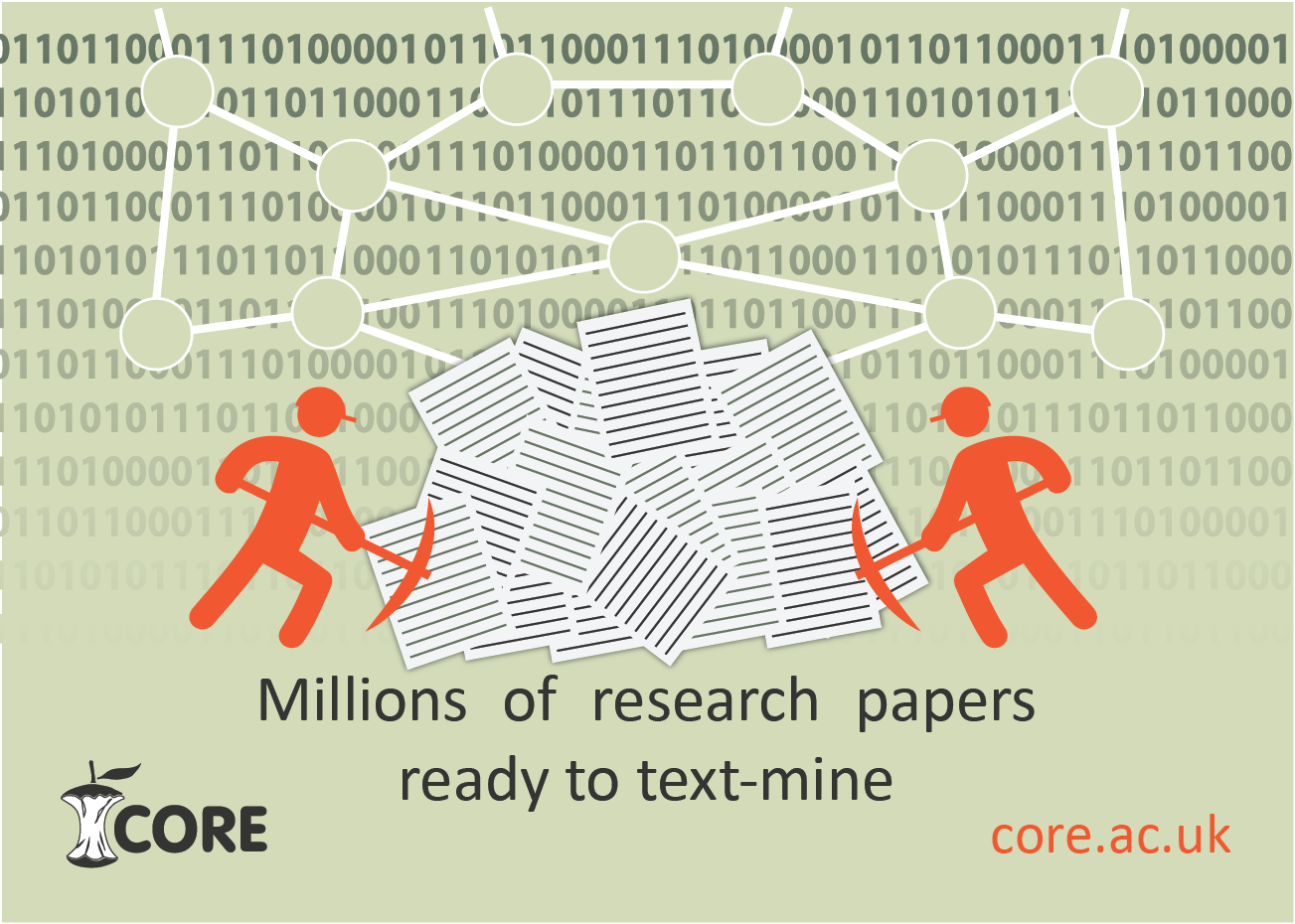 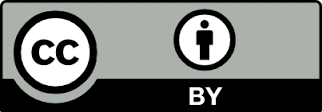 TDM benefits
Reduces costs of conducting research (access, staff &
 infrastructure)

Unlocks hidden information and develops new knowledge

Explores new horizons

Improves research and evidence base 

Improve research process quality
Source: Value and benefits of text mining, Jisc, 2015
https://www.jisc.ac.uk/reports/value-and-benefits-of-text-mining
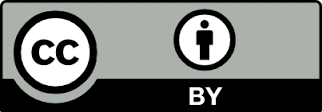 Why should repositories support TDM
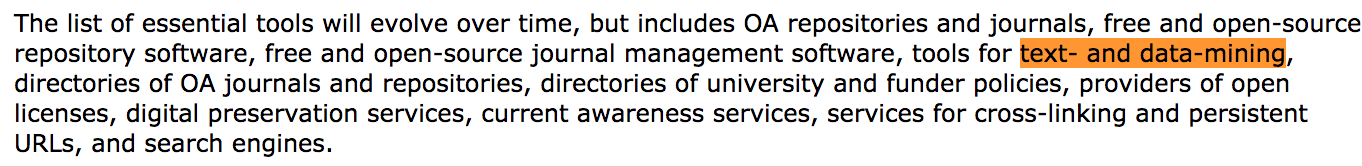 BOAI10 Recommendations
http://www.budapestopenaccessinitiative.org/boai-10-recommendations
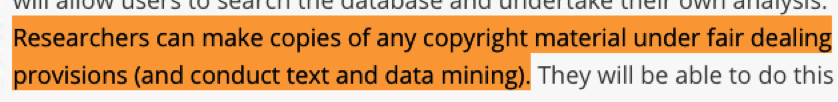 HEFCE FAQs
http://www.hefce.ac.uk/rsrch/REFimpact/faqs/
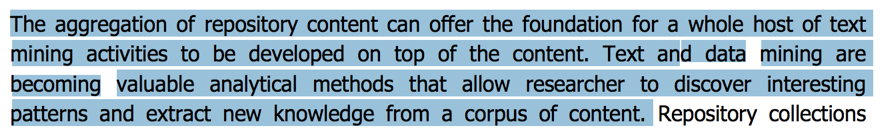 COAR
http://www.rcuk.ac.uk/documents/international/coarstateofrepositories-pdf/
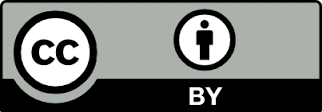 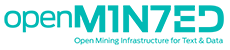 Repositories and TDM
Text Mining Services
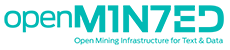 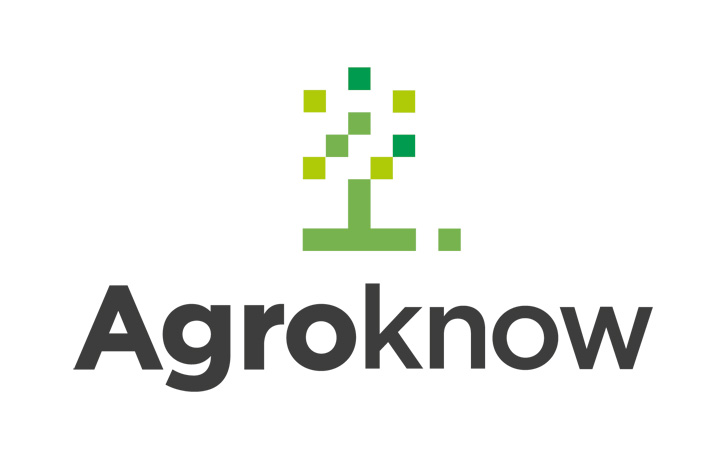 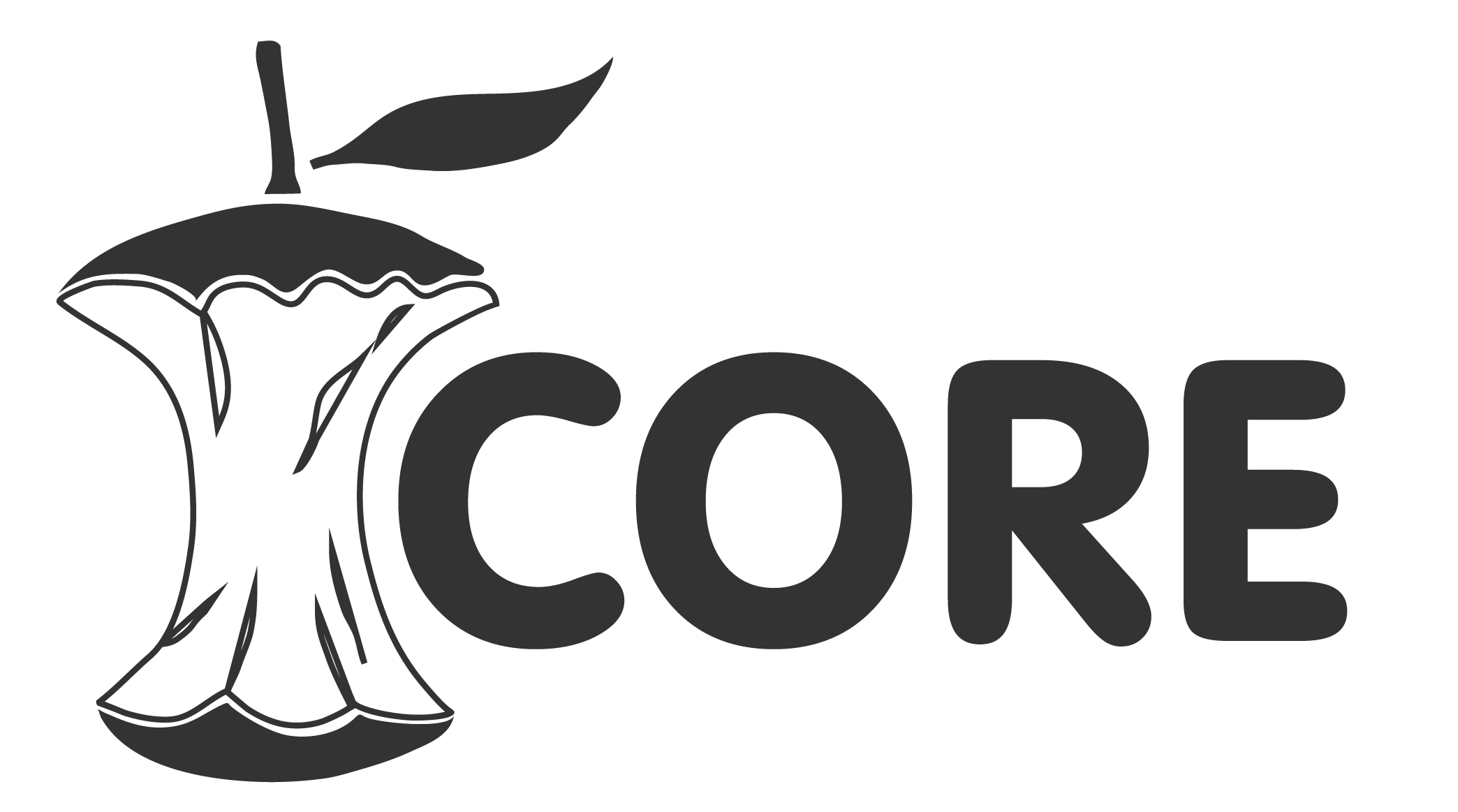 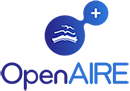 Other sources: 
Research Networking Services
Primary Research Data...
Institutional Repositories
Subject Repositories
Publishers/ OA journals
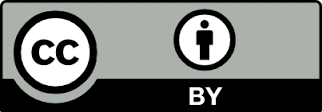 TDM & Libraries (Repository Managers)
Established and maintain a close collaboration with researchers 
Extensive experience in advocacy, i.e. open access 
Knowledgeable about the repository’s collection
Participate in the Academic Institution’s Research Committees 
Knowledgeable of your repository’s collection
Familiarity with Copyright issues and Creative Commons Licenses
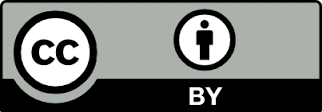 Open Access research content in CORE
Discover content in the CORE search engine



Use the CORE API https://core.ac.uk/services#api and Dataset to apply TDM practices https://core.ac.uk/services#dataset
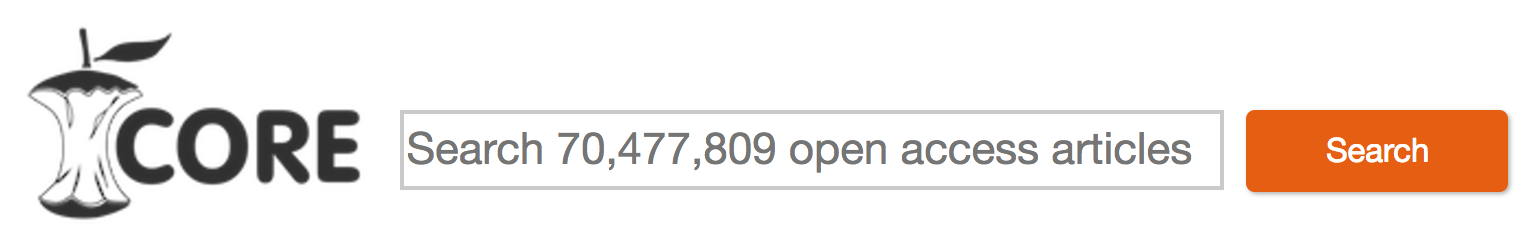 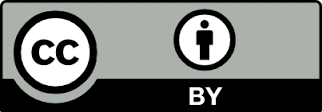 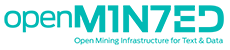 OpenMinTeD project
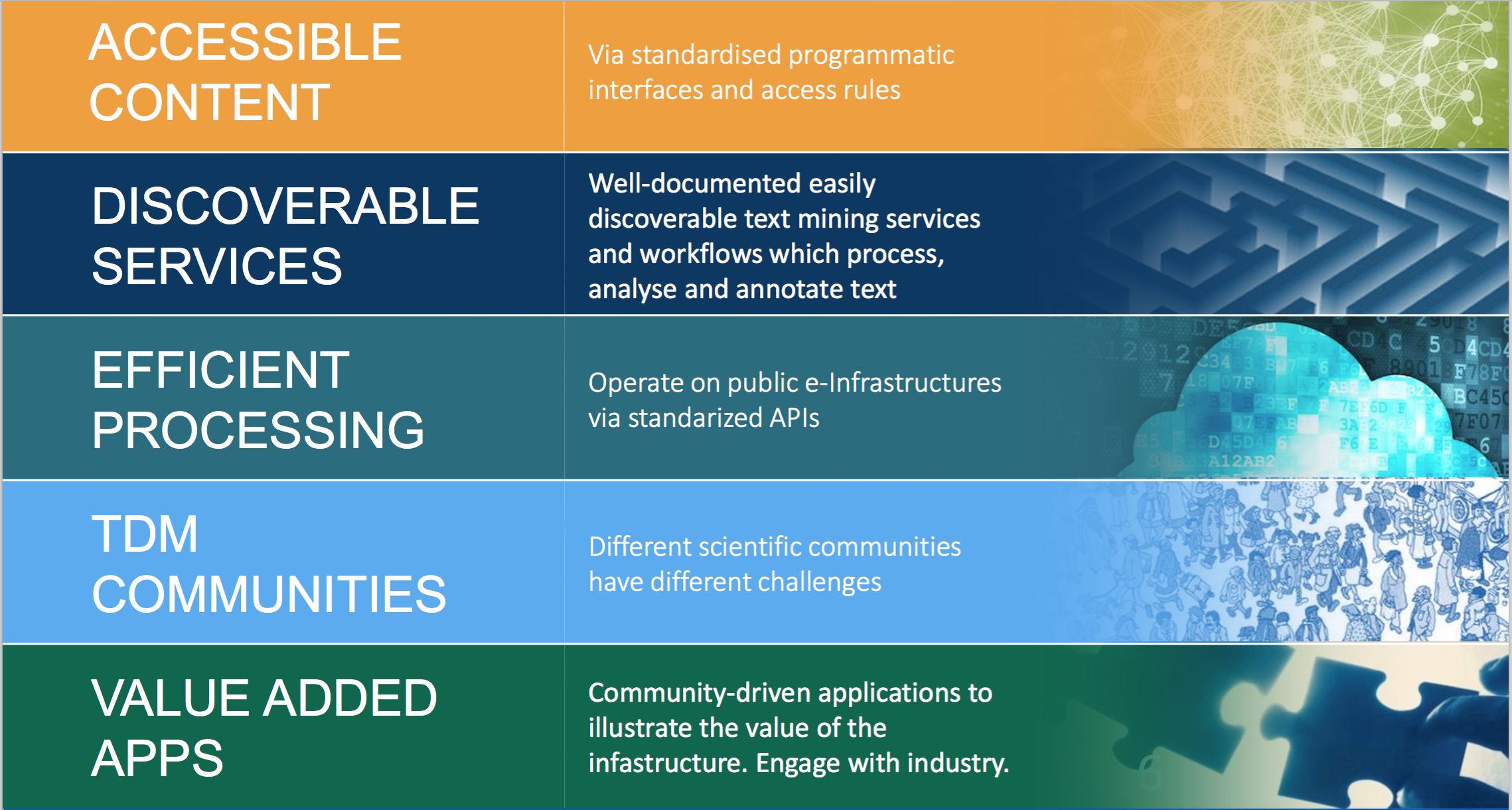 Image: N.Manola – ICT2015
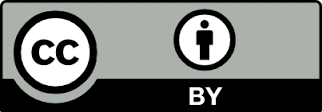 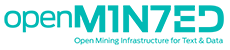 TDM taxonomy
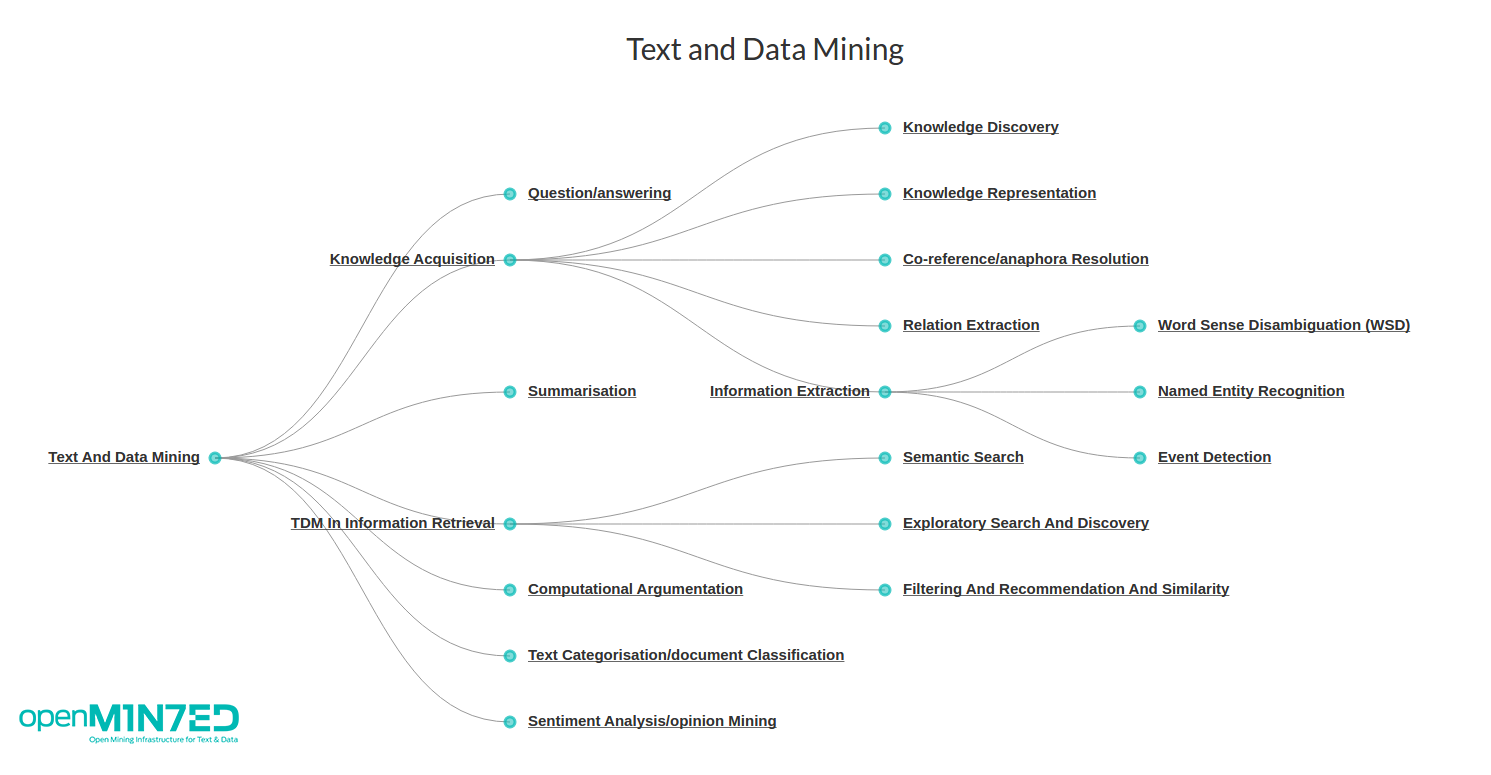 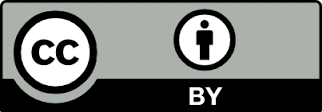 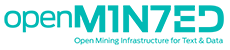 Key players’ interoperability for machine access to metadata
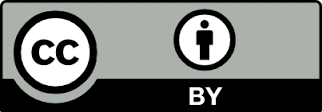 Source: http://interop2016.github.io/pdf/INTEROP-1.pdf
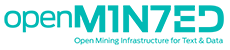 Exposing enriched data for TDM
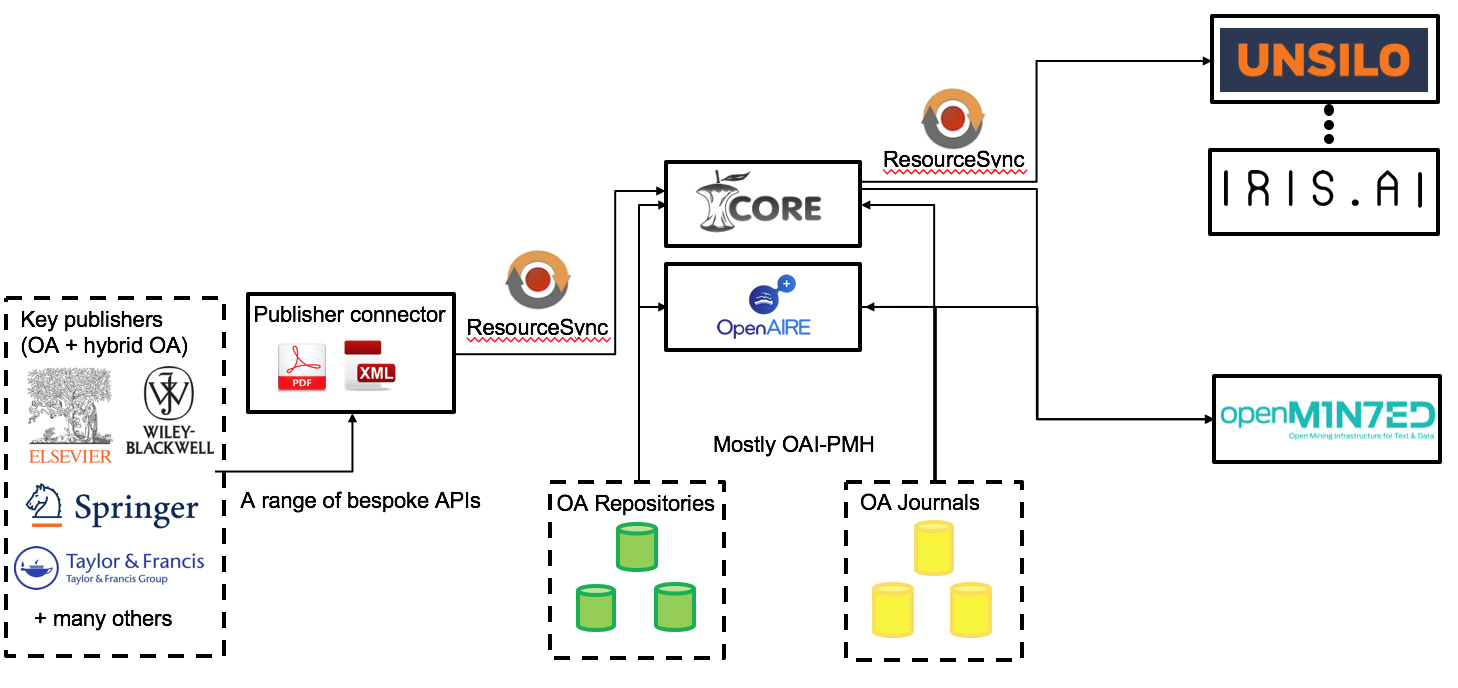 Image: P.Knoth – DPLA2017
How repository managers can use CORE
CORE has already more than 1,000 data providers https://core.ac.uk/dataproviders 
Join CORE as a data provider https://core.ac.uk/join
Ask your library to list the CORE search engine in the library pages 
When you become a CORE data provider request access to the CORE Dashboard https://core.ac.uk/services#dashboard 
Install the CORE recommender in your repository https://core.ac.uk/services#reccomender 
Become a CORE Ambassador https://core.ac.uk/about/ambassadors
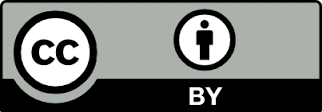 Videos at the Ethiopia meeting
We want to hear from you! 

Value of CORE
Librarians
Research support administrators
Researchers
Students
Life long learners
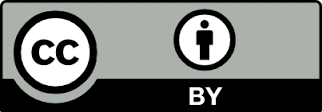 Thank you!
CORE
Website: http://core.ac.uk
Email: theteam@core.ac.uk
Twitter: @oacore





OpenMinTeD 
Website: http://openminted.eu/ 
Twitter: @openminted_eu
LinkedIn: https://www.linkedin.com/groups/8402199
Slideshare: https://www.slideshare.net/openminted_eu 
YouTube Channel: https://www.youtube.com/channel/UCjAgOP2ALi4lHAl-8sWTG8Q 
Flickr: https://www.flickr.com/photos/146359736@N07/